Figure 3. Diagram of the sensory cells in the inner ear and retina. (A) The apical side of the inner ear hair cell ...
Hum Mol Genet, Volume 15, Issue suppl_2, 15 October 2006, Pages R262–R270, https://doi.org/10.1093/hmg/ddl205
The content of this slide may be subject to copyright: please see the slide notes for details.
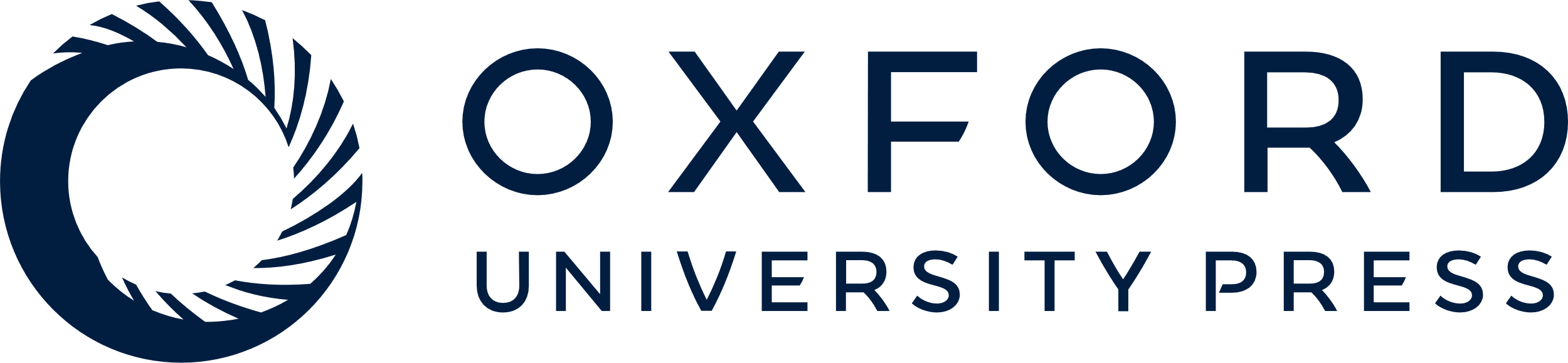 [Speaker Notes: Figure 3. Diagram of the sensory cells in the inner ear and retina. (A) The apical side of the inner ear hair cell carries the highly organized, actin-filled stereocilia, in which the mechanotransduction takes place. The stereocilia are kept together by the tip links, horizontal links and ankle links. The stereocilia are anchored in the actin-rich cuticular plate. The kinocilium is located lateral to the largest stereocilium and is formed from the basal body. The synaptic junction between hair cell, efferent and afferent neurons at the basal side of the hair cell, contains the ribbons. (B) The rod and cone photoreceptors, which are the main morphological subtypes of photoreceptor cells, are highly polarized. The photoreceptor outer segment, a modified cilium containing the phototransduction proteins, is separated from the inner segment by the connecting cilium. The calycal processes are situated next to the proximal outer segment. The nuclei of the photoreceptor cells are situated in the outer nuclear layer. The synaptic terminals, containing the ribbons, connect the photoreceptors with horizontal cells, bipolar cells and ganglion cells.


Unless provided in the caption above, the following copyright applies to the content of this slide: © The Author 2006. Published by Oxford University Press. All rights reserved. For Permissions, please email: journals.permissions@oxfordjournals.org]